Wikidata as a FAIR and multilingual 
interface to the research ecosystem
Daniel Mietchen; DOI: 10.5281/zenodo.10798239
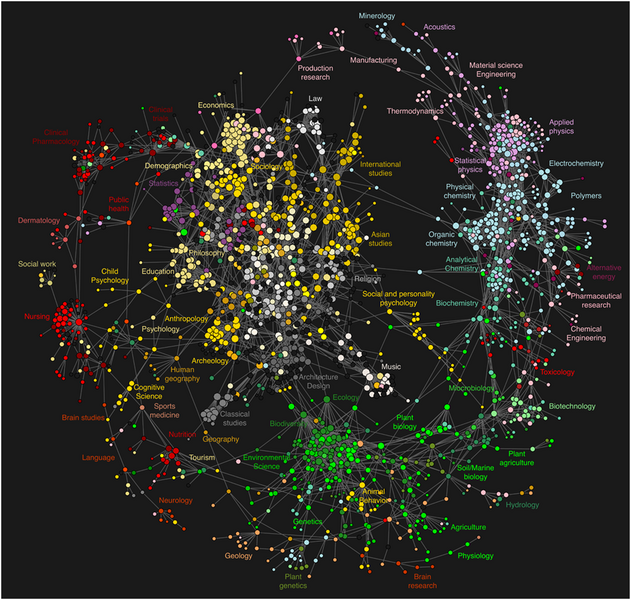 sister project of Wikipedia
“database that anyone can edit”
“edit button of the semantic web”
> 100 million items 
> 15 billion triples
> 300 languages
multidisciplinary
mapped to 1000s of databases
FAIR from the start
nucleus of federated ecosystem of Wikibase instances 
multiple APIs
CC0
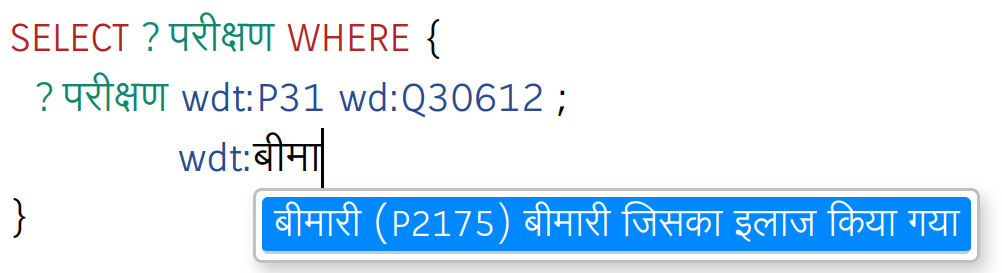 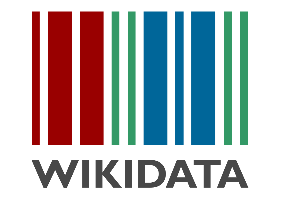